Digital MeasuresWeb-based Activity Reporting System Help Session
About Digital Measures
Data Upload (teaching, advising, SROIs)
Unlink Records Entered by Another Faculty
Import Data (Google Scholar, PubMed)
Creating Reports (Vita, Annual Report, PTE Portfolio)
Login: https://www.digitalmeasures.com/login/ndsu/faculty
https://www.ndsu.edu/digitalmeasures/
ABOUT DIGITAL MEASURES
Customizable web-based system: collects and reports faculty activities in an easy to use digital format
Improve unit ability to respond to data requests
Improve consistency and accuracy across campus reporting 
Over 2,000 institutions use Digital Measures
DIGITAL MEASURES AT NDSU
Implementation Steering Committee: includes faculty and staff from each college, OIRA, R&R, ITS
Pre-loaded data: imported data from PeopleSoft
Optional PTE portfolio preparation: 2018 applicants
Data Entry Service: contact annette.ruiz@ndsu.edu for assistance in entering your CV into DM
Manage Activities: Add or update information about the activities you accomplish.
Rapid Reports: Provides a quick way to see how the data will be presented
PasteBoard: Tool that allows you to copy-and-paste content from other sources such as MS Word or PDF

Run Reports: Run reports that have been custom-built for your campus.
Help: Submit suggestions on how to improve the system, questions about use of the system, or report system errors.
Left-Hand Menu
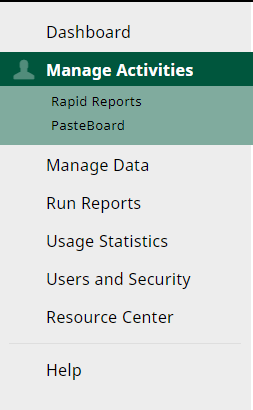 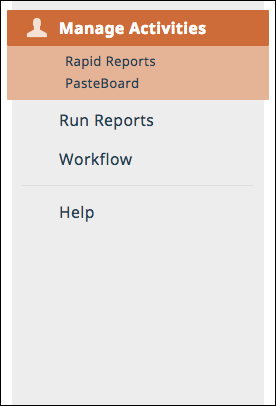 MANAGE ACTIVITIES
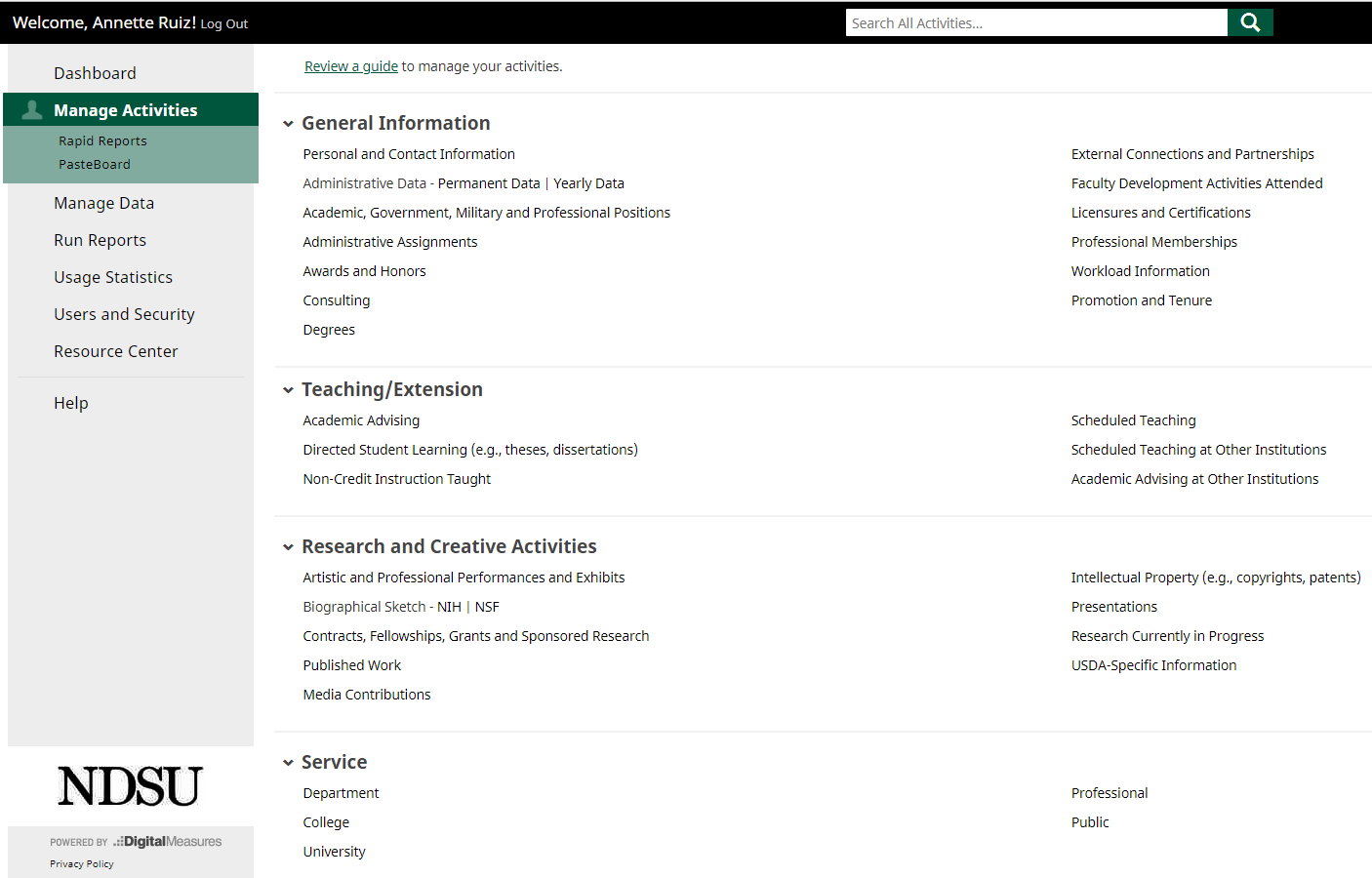 Will take you to the screens where you will enter your data (and review data which has been already entered from PeopleSoft).
ACTION BUTTONS
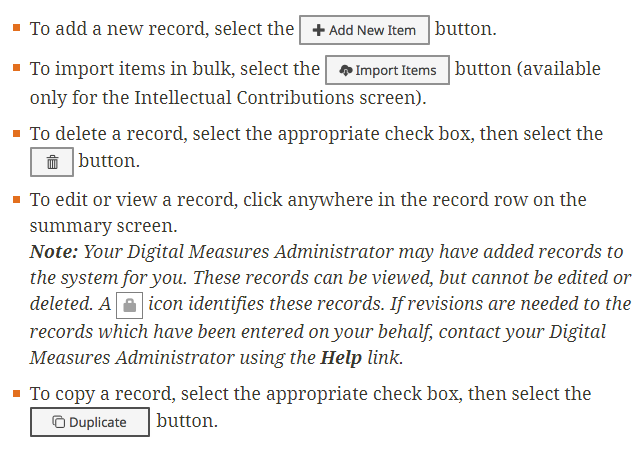 RAPID REPORTS
RUN RAPID REPORTS e.g., Annual Report, Vita, Promotion and Tenure

In the left menu column, select Rapid Reports.

To run a report, select the Report template from the drop down menu.
Change the Start Date so that Digital Measures can assemble your data. This step is important. 
Select dates that apply to the report you are generating. For example, the Annual Faculty Activity Report covers only January 1-December 31 whereas tenure and promotions reports may need the Start Date to be six years or more.
Select the File Format (e.g., Word, PDF, or HTML).
PROMOTION & TENURE REPORT
NOTE: Before creating the PTE portfolio/report make sure to enter your data to the “Promotion and Tenure” screen.

Click on  “Rapid Reports“
Select “Promotion and Tenure Portfolio” from the drop-down list. 
Select the date range to use for the portfolio.
Select the file format as Microsoft Word or PDF.
Click on “Run Report.”
RUN REPORTS (CUSTOMIZE YOUR CV)
Use this utility to run reports that were custom-built for NDSU or to create a new CV to your own specifications.
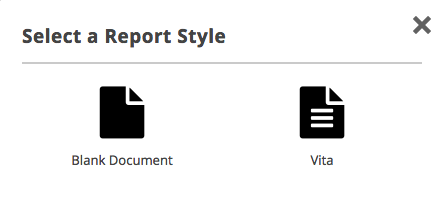 SEE GUIDE: 
www.digitalmeasures.com/activity-insight/docs/reporting.html
DIGITAL MEASURES: DATA UPDATE SCHEDULE
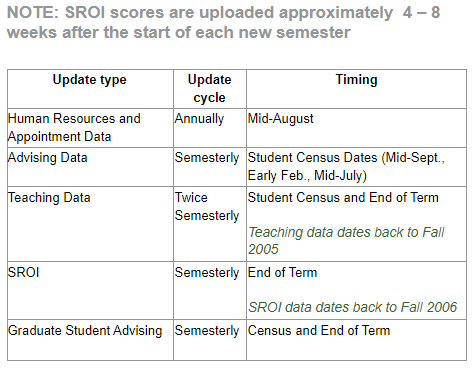 TIPS AND KEY NOTES
ACTIVITIES NEED DATES: Enter at least one year for each activity. Otherwise, activities will not save and will not print in the reports

INDICATE PUBLICATION STATUS : Publications need “Current Status” (e.g., accepted, published) indicated, otherwise the report does not include these records

ADD ANOTHER CONTRIBUTOR : The first to create a record is the record owner and his or her last name will appear in the far left drop-down list “People at North Dakota State University”
ADD NDSU CONTRIBUTOR: select his or her last name in the far left drop-down list “People at North Dakota State University”

ADD NON-NDSU CONTRIBUTOR: type their name in the fields, “First Name, M., Last Name”.
RE-ORDER CONTRIBUTORS LIST
NOTE: Use the arrows to re-order contributors in a list. You would do the same in any kind of record where you see this feature. 

NOTE: The first to create a record is the record owner and his or her last name in the far left drop-down list "People at North Dakota State University"
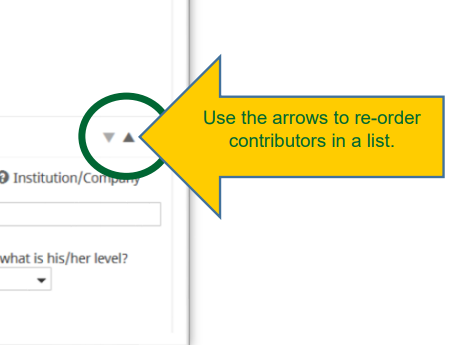 REMOVE TAGGED RECORD
NOTE: You CAN remove or edit records linked to your account, in spite of the lock icon. 

SCENARIO EXAMPLE: 
Faculty member A creates a record and tags  faculty member B, but faculty member B already created the record in their account, so now there is a duplicate. 

Faculty member B logs into their account and notices they have a duplicate. 







See step-by-step instructions: 
https://www.ndsu.edu/digitalmeasures/using_digital_measures/
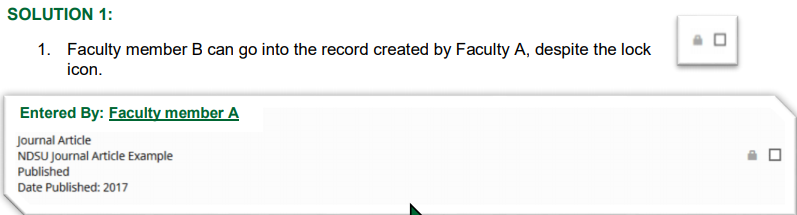 IMPORT CITATIONS FROM OTHER SYSTEMS
TWO WAYS TO IMPORT
BIBTEX FILES: 
EndNote, Google Scholar, RefWorks... and more 
DIRECT IMPORT: from Crossref, PubMed, Scopus, Web of Science
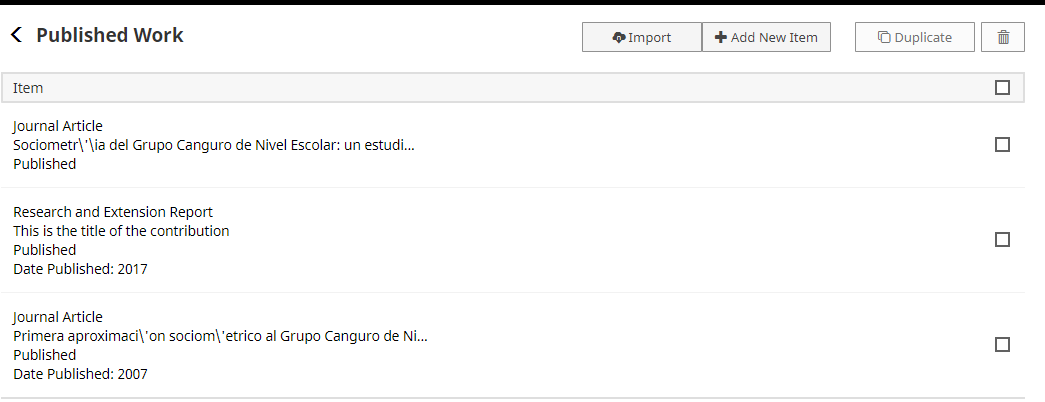 For details on this feature visit: https://www.digitalmeasures.com/activity-insight/docs/directdataimports/
RECENTLY DELIVERED UPDATES
Revised Academic Advising Screen.
Has been updated so faculty can adjust the number of undergraduate/graduate advisees 
Updated so faculty can upload multiple SROI files
Revised Scheduled Teaching; Contracts Fellowships Grants and Sponsored Research Screen.
Enabled faculty to upload multiple files
Scheduled Teaching & Academic Advising at Other Institutions
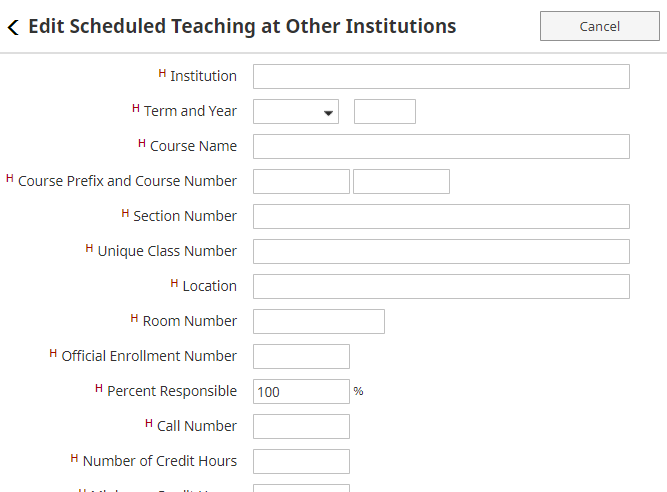 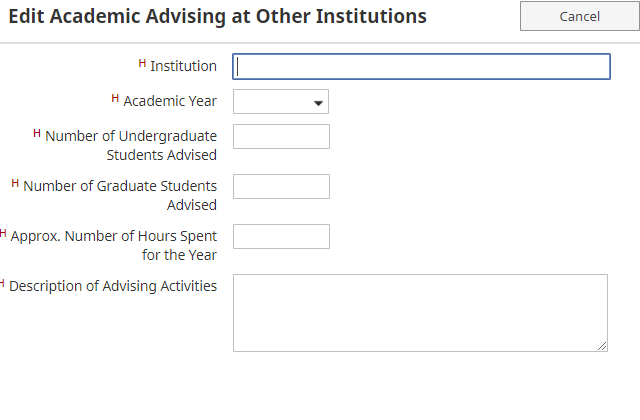 Teaching Innovation & Curriculum Development
COMING MID 2018Notifications that tell a user when a collaborator adds a record and links them to it, and that give the user the option to accept or reject the record
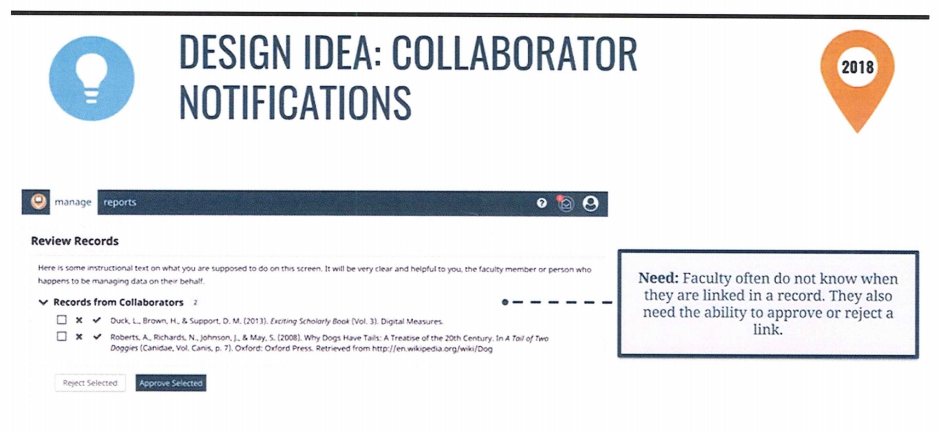 CONTACTS
Canan Bilen-Green, Office of the Provost 
Emily Berg, Institutional Research 
Annette Ruiz, Office of the Provost 
David Buchanan, AFSNR
Dan Friesner, HP
Joel Hektner, Human Development and Education 
Christina Weber, AHSS
Rhonda Kitch, Registration & Records
Richard Frovarp, ITS 
Viet Doan, Enrollment Management